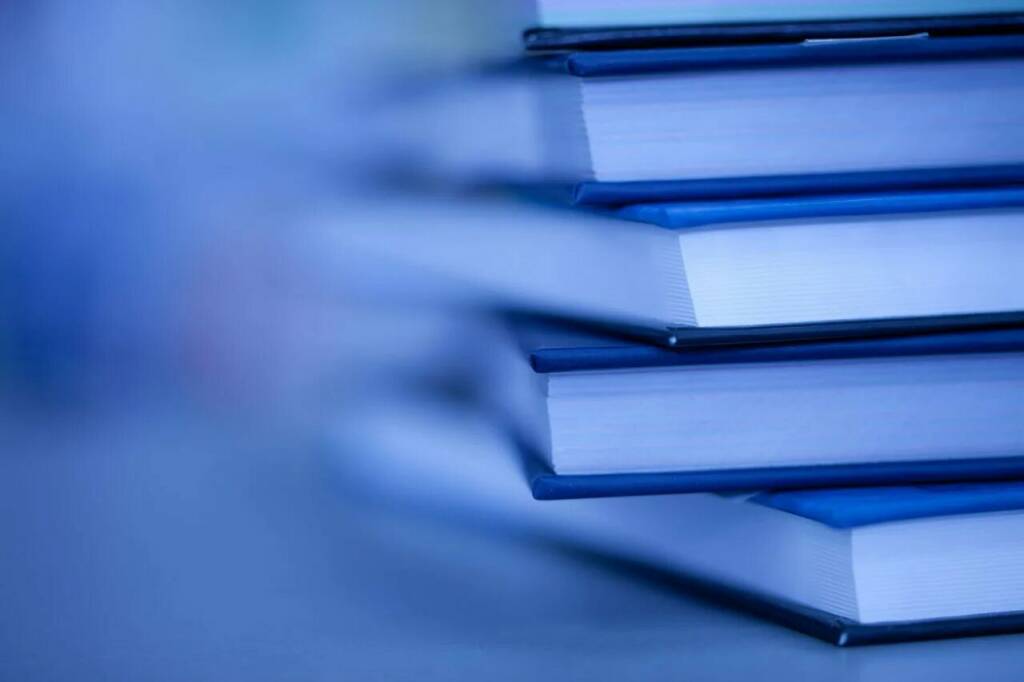 Поступление новой литературы издательства «Лань»
в фонд библиотеки техникума
  

Все учебники соответствуют стандартам  нового поколения, а так же имеют гриф и компетенции.
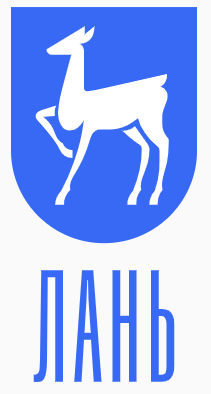 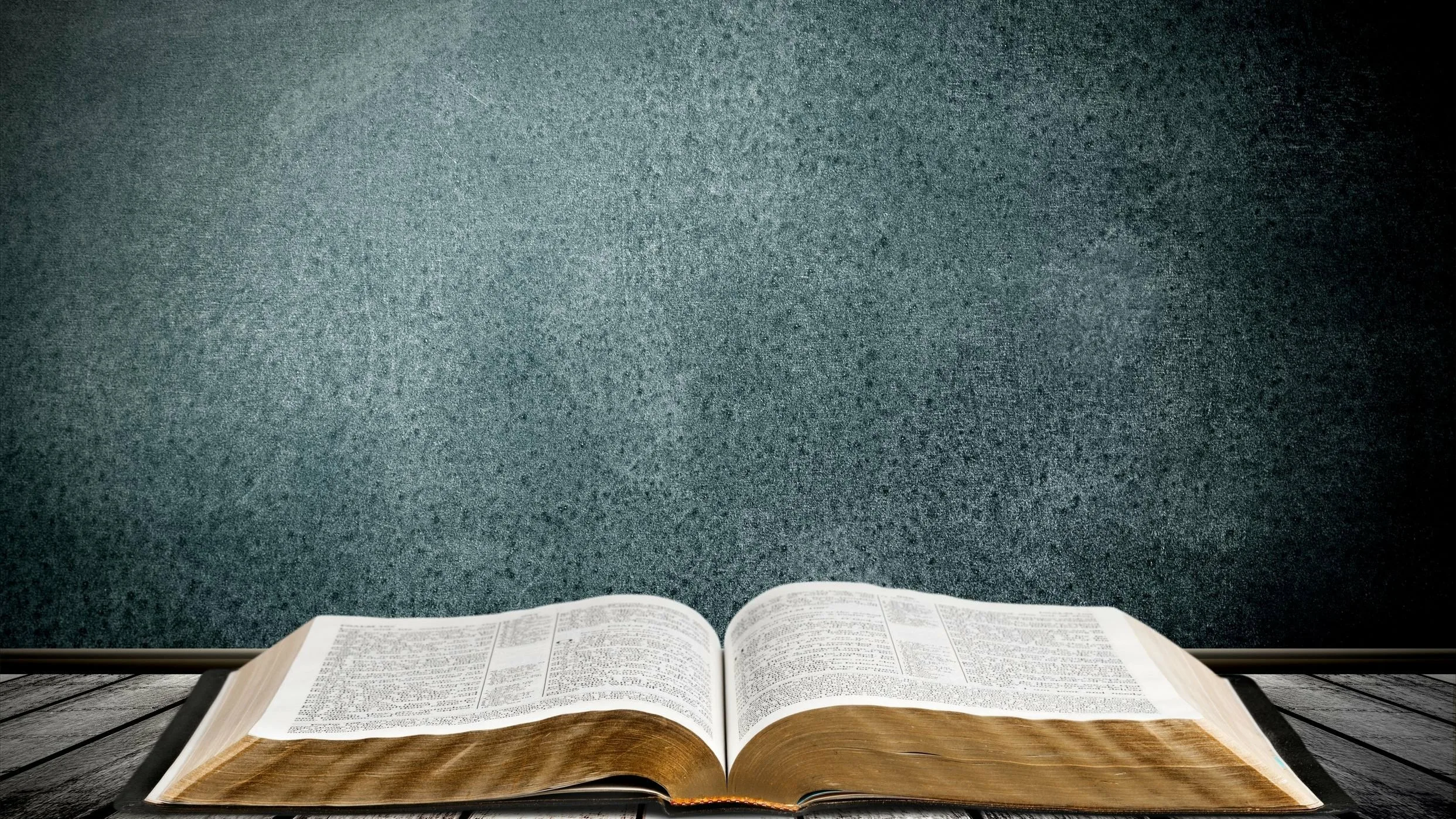 Ситников, В. Л. Психология и педагогика командообразования : учебное пособие для СПО/ В. Л. Ситников, А. В. Комарова, Т. В. Слотина. — Санкт-Петербург : Лань, 2023. — 284 с.  — Текст : непосредственный
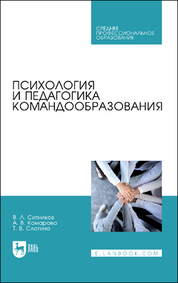 Предлагаемое учебное пособие посвящено одной из самых популярных и практически ориентированных тем в социальной психологии последних лет — теме командообразования. Педагогическая ценность его заключается в гармоничном сочетании основ теории командообразования, исторических фактов и разнообразных практикумов в форме технологий проведения дискуссий, деловых игр, тестов и опросников и т. д. Отличительной особенностью данного пособия является убежденная позиция авторов о связи личностного развития и взаимодействия в команде, о развитии индивидуальности человека во взаимоотношениях с людьми в процессе командной работы.
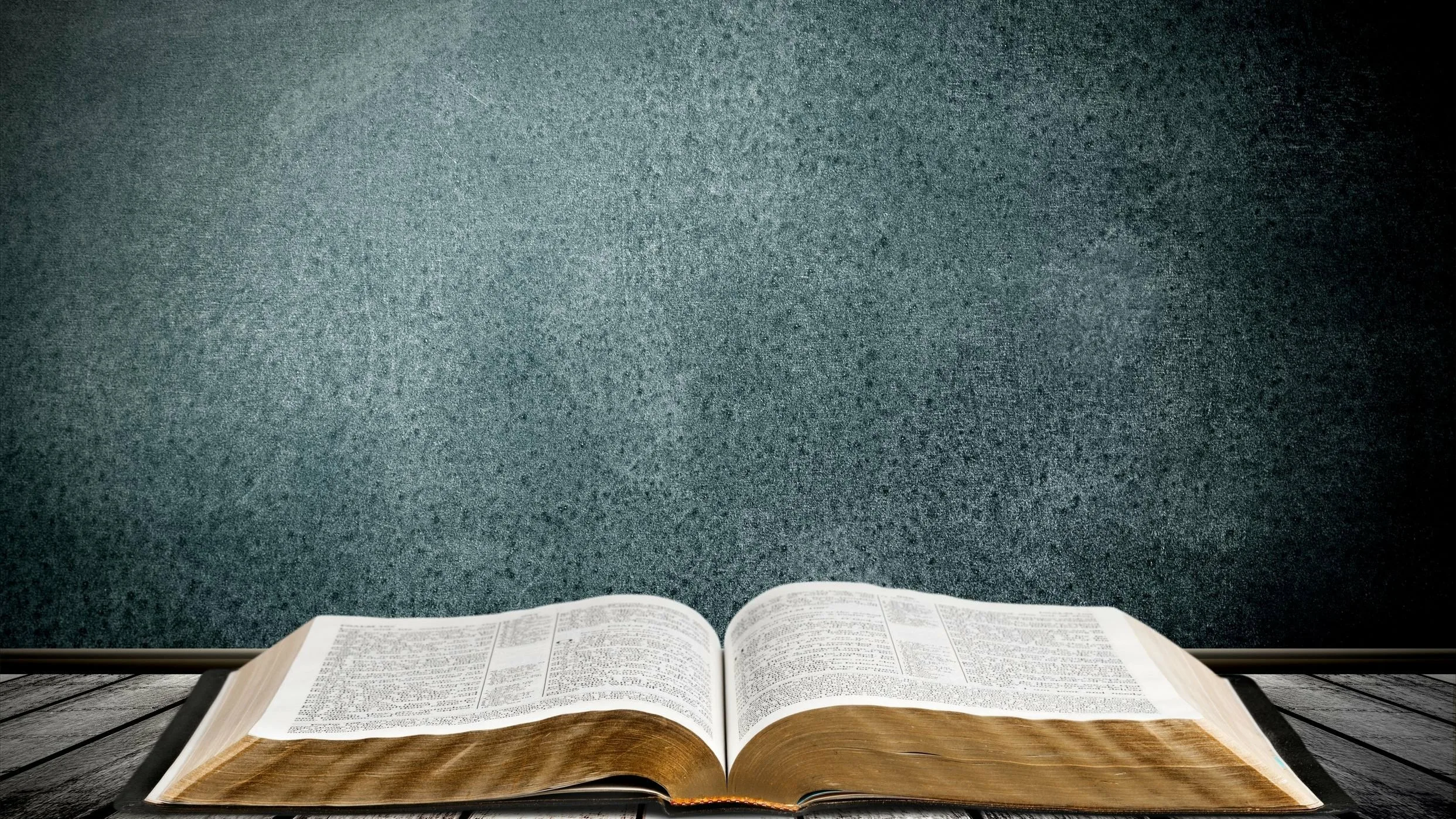 Якуничева, О. Н. Психология общения : учебник для СПО / О. Н. Якуничева, А. П. Прокофьева. — 4-е изд., стер. — Санкт-Петербург : Лань, 2023. — 224 с. — Текст : непосредственный
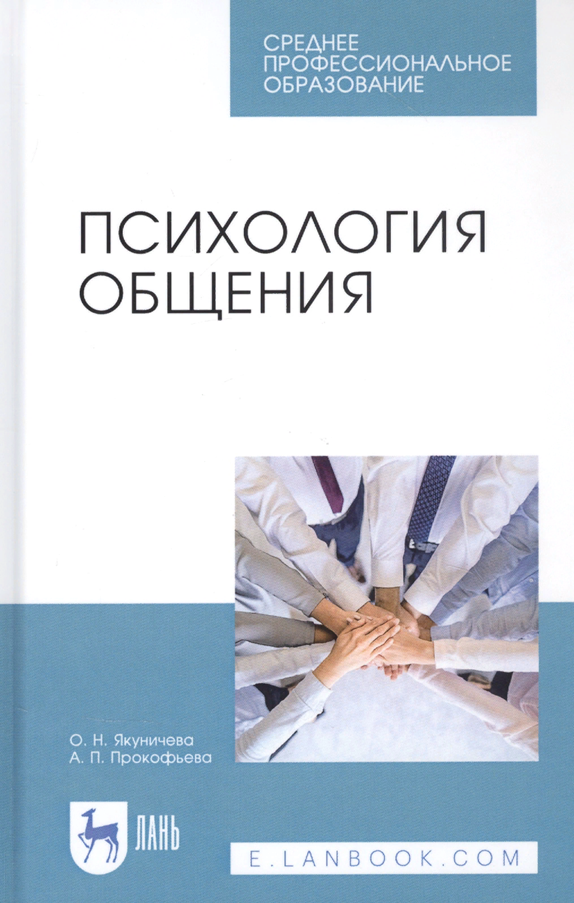 Данный учебник дает возможность сформировать знания в учебной дисциплине «Психология общения», в частности в разделах общая, социальная и конфликтология. Учебник создан в соответствии с Федеральным государственным образовательным стандартом среднего профессионального образования. Материалы данного издания могут быть полезны студентам для подготовки к теоретическим и практическим занятиям. Соответствует современным требованиям Федерального государственного образовательного стандарта среднего профессионального образования и профессиональным квалификационным требованиям. Учебник предназначен для студентов среднего профессионального образования, изучающих учебную дисциплину «Психология общения».
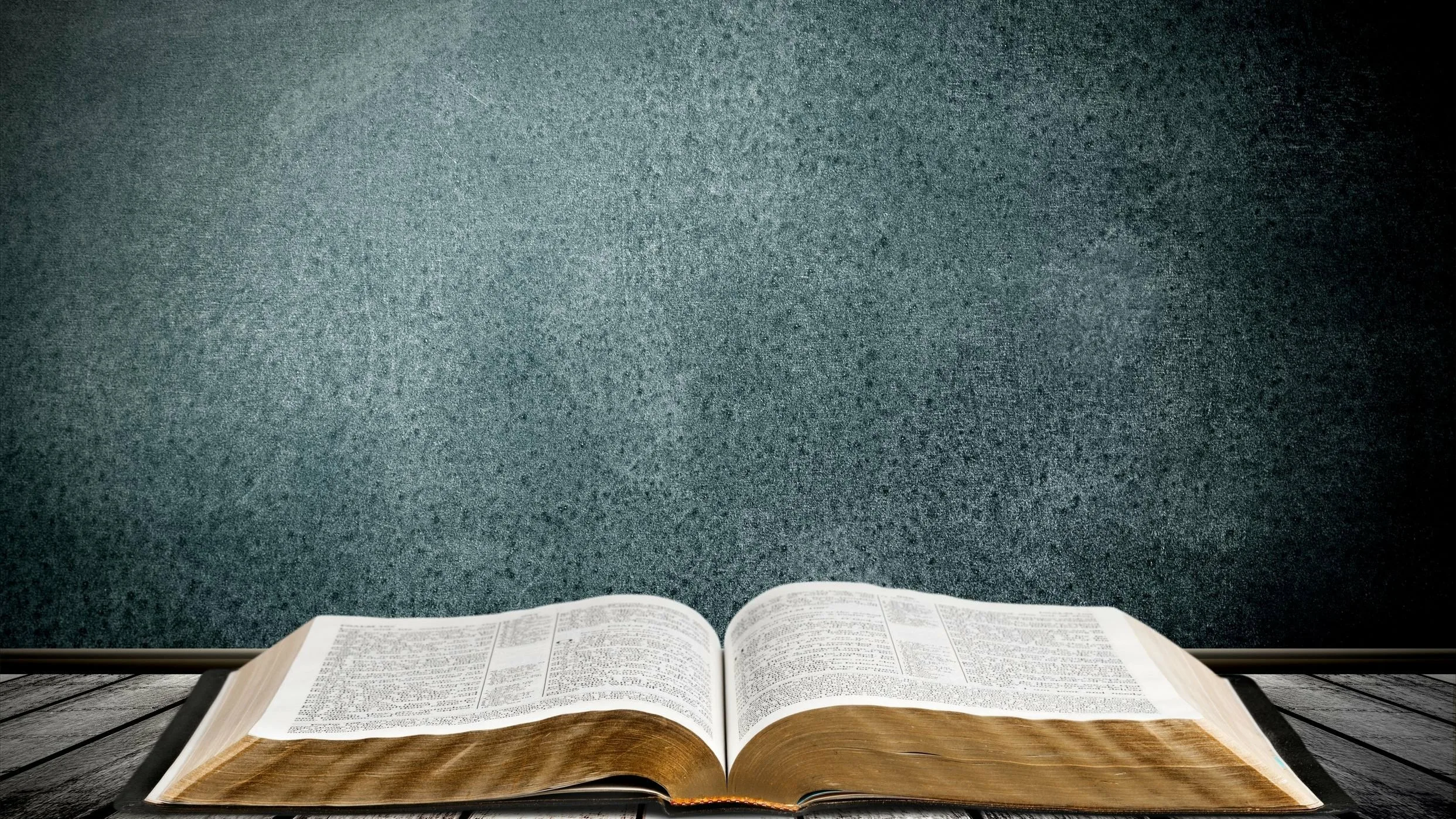 Галкина, А. А. Английский язык для строительных специальностей. Technologies of finishing works : учебное пособие для СПО/ А. А. Галкина. — 4-е изд., стер. — Санкт-Петербург : Лань, 2023. — 124 с.— Текст : непосредственный
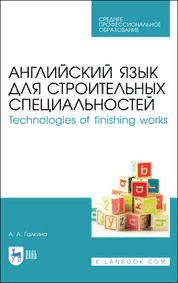 Цель пособия — развитие у обучаемых умений и навыков читать литературу по специальности, извлекать из нее необходимую информацию, делать сообщения с использованием специальной терминологии. Пособие состоит из 10 частей. Каждая часть включает в себя несколько разделов, в каждом из которых приведены текст и блоки упражнений на формирование лексических и грамматических навыков, навыков чтения, говорения и письма. Пособие также содержит краткий грамматический раздел по грамматическим темам пособия с упражнениями, а также дополнительные задания, основанные на методах и приемах корпусной лингвистики. Кроме того, в самом начале представлены так называемые разминочные упражнения.
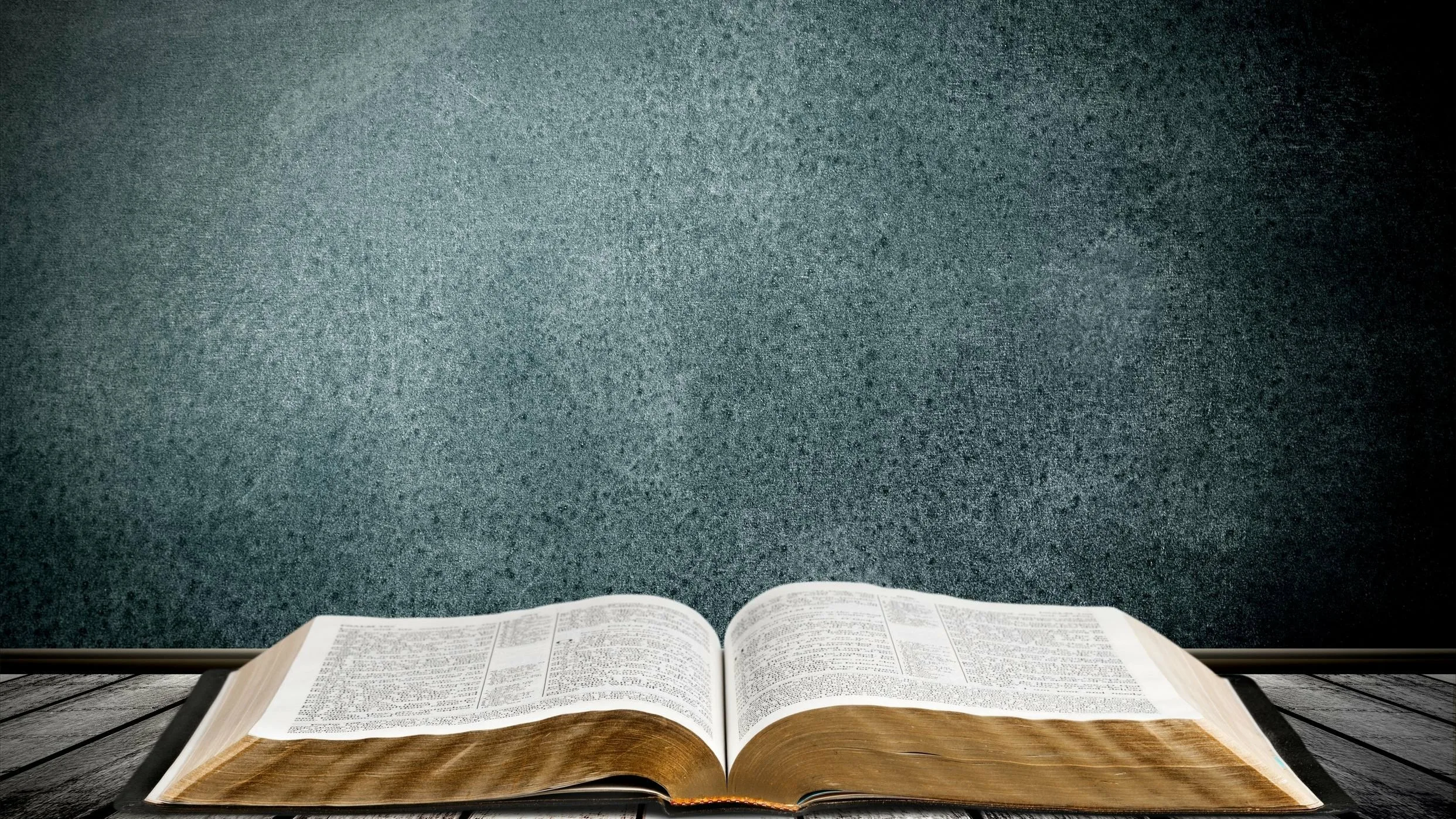 Вазим, А. А. Основы экономики : учебник для СПО / А. А. Вазим. — 3-е изд., стер. — Санкт-Петербург : Лань, 2023. — 224 с.— Текст : непосредственный
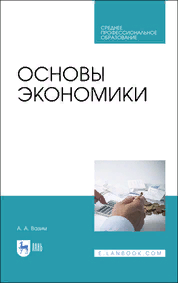 В учебнике системно излагается курс экономики для студентов средних профессиональных учебных заведений. Он знакомит с основными закономерностями экономической теории, включающей вопросы микро- и макроэкономики. Наглядно и доступно разъясняются формализованные экономические модели. Изложение теоретических проблем сопровождается практическими примерами. В конце каждой главы даны контрольные вопросы для оценки знаний и самоконтроля. Учебник соответствует актуальным требованиям Федерального государственного образовательного стандарта среднего профессионального образования и профессиональным требованиям. Предназначен для студентов неэкономических специальностей и направлений, а также для тех, кто интересуется вопросами современной экономики.
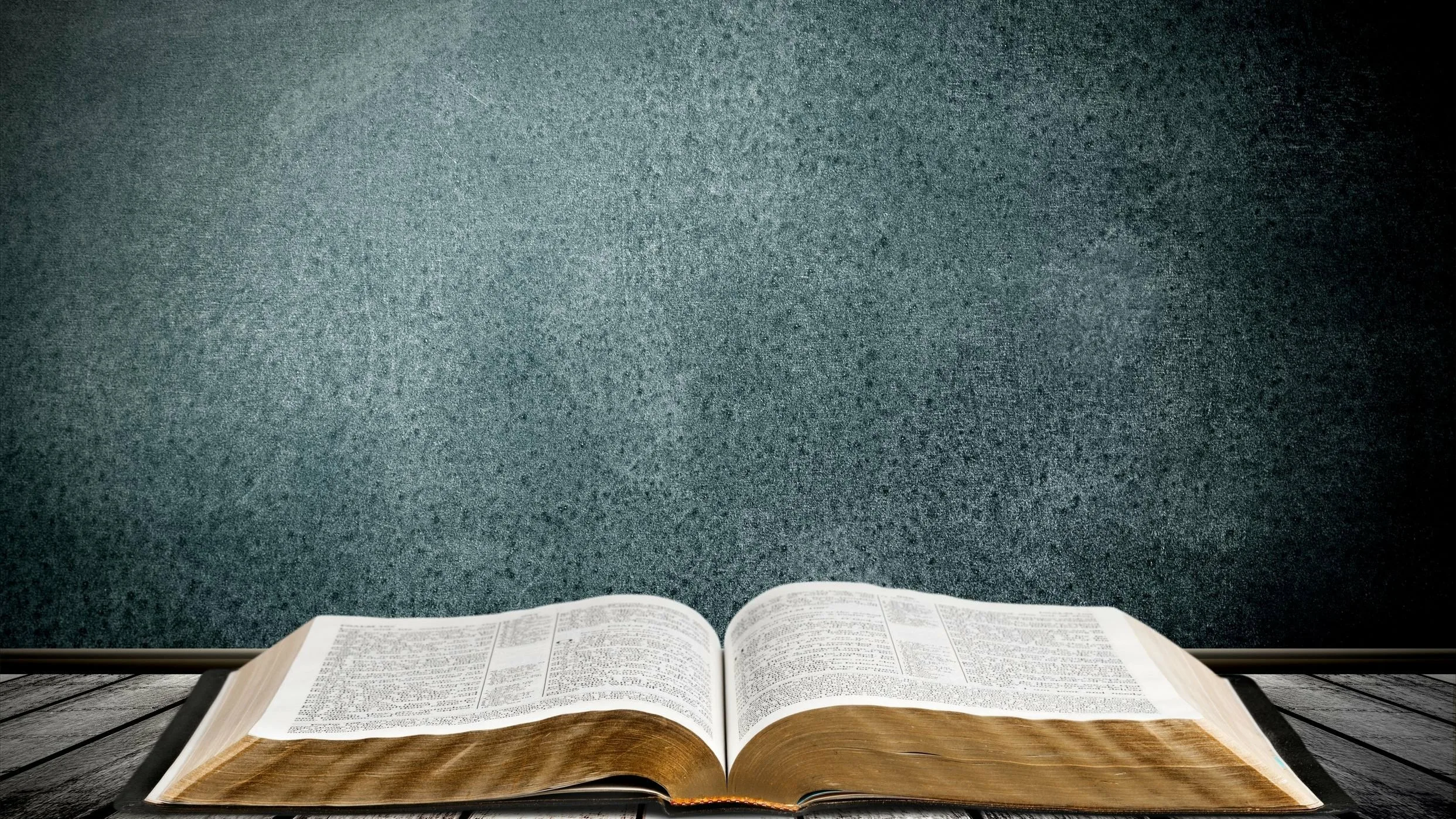 Рыжков, И. Б. Основы инженерных изысканий в строительстве : учебное пособие для спо / И. Б. Рыжков, А. И. Травкин. — 2-е изд., стер. — Санкт-Петербург : Лань, 2021. — 152 с.— Текст : непосредственный
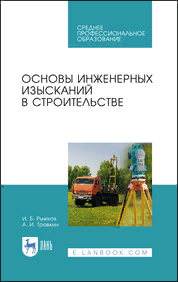 В учебном пособии приведены общие правила организации и проведения инженерных изысканий для строительства (в первую очередь объектов природообустройства). Подробно рассматриваются особенности основных видов изысканий: инженерно-геодезических, инженерно-геологических, геотехнических, инженерно-гидрометеорологических, инженерно-экологических, а также изысканий грунтовых строительных материалов и подземных источников водоснабжения. Учебное пособие предназначено для студентов средних профессиональных учебных заведений, обучающихся по специальности «Строительство и эксплуатация зданий и сооружений».
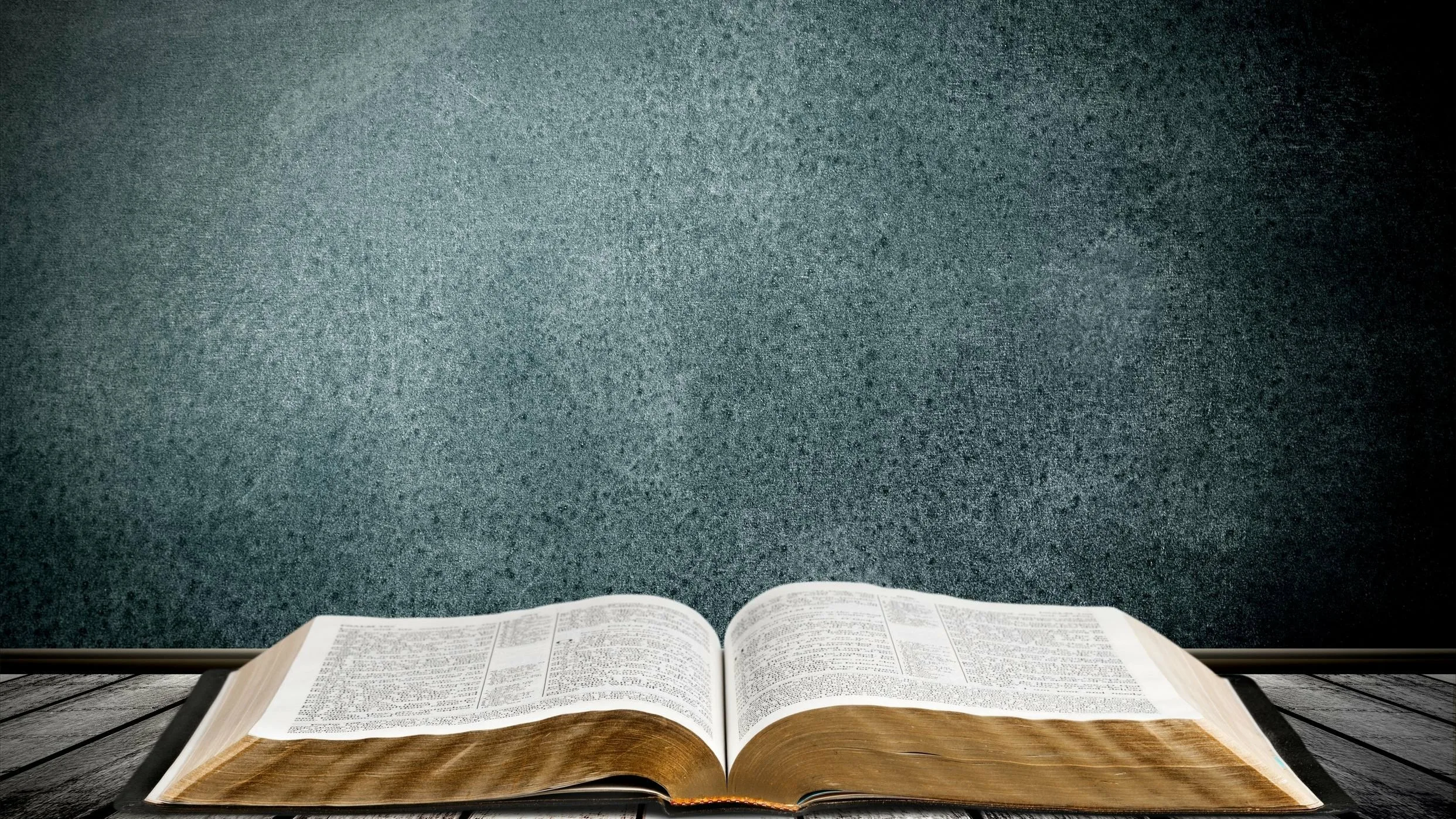 Хамидулин, В. С. Основы проектной деятельности : учебное пособие для СПО / В. С. Хамидулин. — 2-е изд., стер. — Санкт-Петербург : Лань, 2024. — 144 с.— Текст : непосредственный
Особенность его состоит в том, что здесь представлена методика аудиторной работы со студентами. Каждое занятие выстроено по определенному циклу: есть мини-лекции, которые сменяются практическими заданиями, представлением результатов и рефлексией. После освоения курса обучающиеся смогут при поддержке наставника самостоятельно вести проектную деятельность. Пособие также может использоваться в наставнической работе с проектными студенческими командами, реализующими учебные и прикладные проекты предпринимательской и социальной направленности. Соответствует современным требованиям Федерального государственного образовательного стандарта среднего профессионального образования и профессиональным квалификационным требованиям.
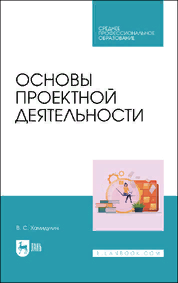 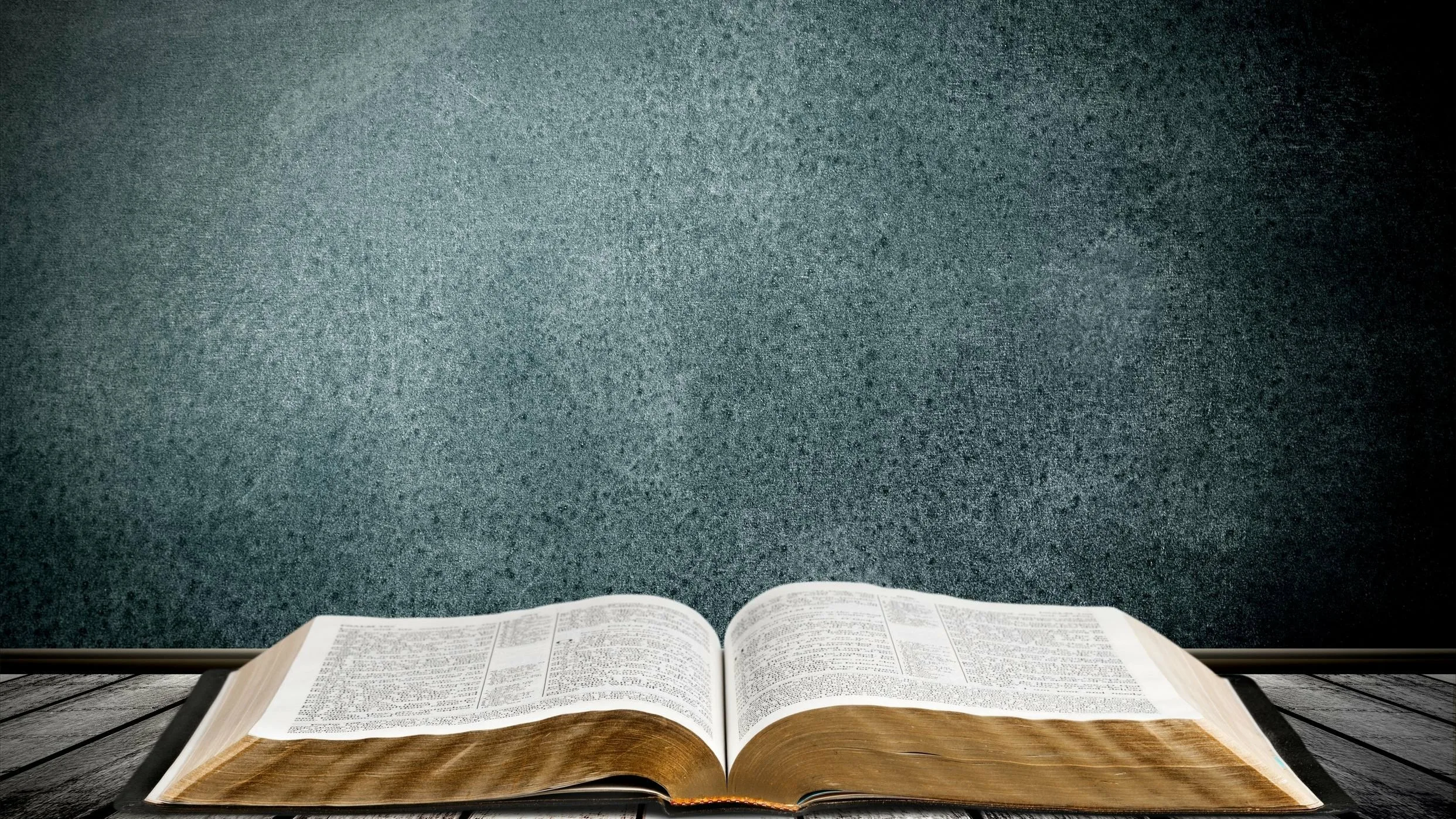 Толстова, Ю. И. Централизованное теплоснабжение : учебное пособие для СПО / Ю. И. Толстова. — 3-е изд., стер. — Санкт-Петербург : Лань, 2023. — 88 с.— Текст : непосредственный
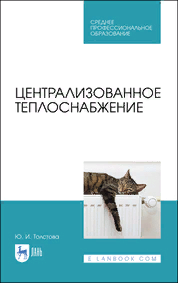 В учебном пособии излагаются методика определения теплопотребления жилого района по укрупненным показателям, вопросы расчета теплового и гидравлического режимов закрытой двухтрубной водяной системы теплоснабжения с индивидуальными тепловыми пунктами. Даются указания по расчету основных элементов трубопроводов и строительных конструкций тепловых сетей, оборудования тепловых сетей и абонентских вводов, тепловой изоляции; рассмотрены методы регулирования тепловой нагрузки в осенне-весенний период; приведена методика расчёта экономической эффективности регулирования тепловой энергии в системах отопления.
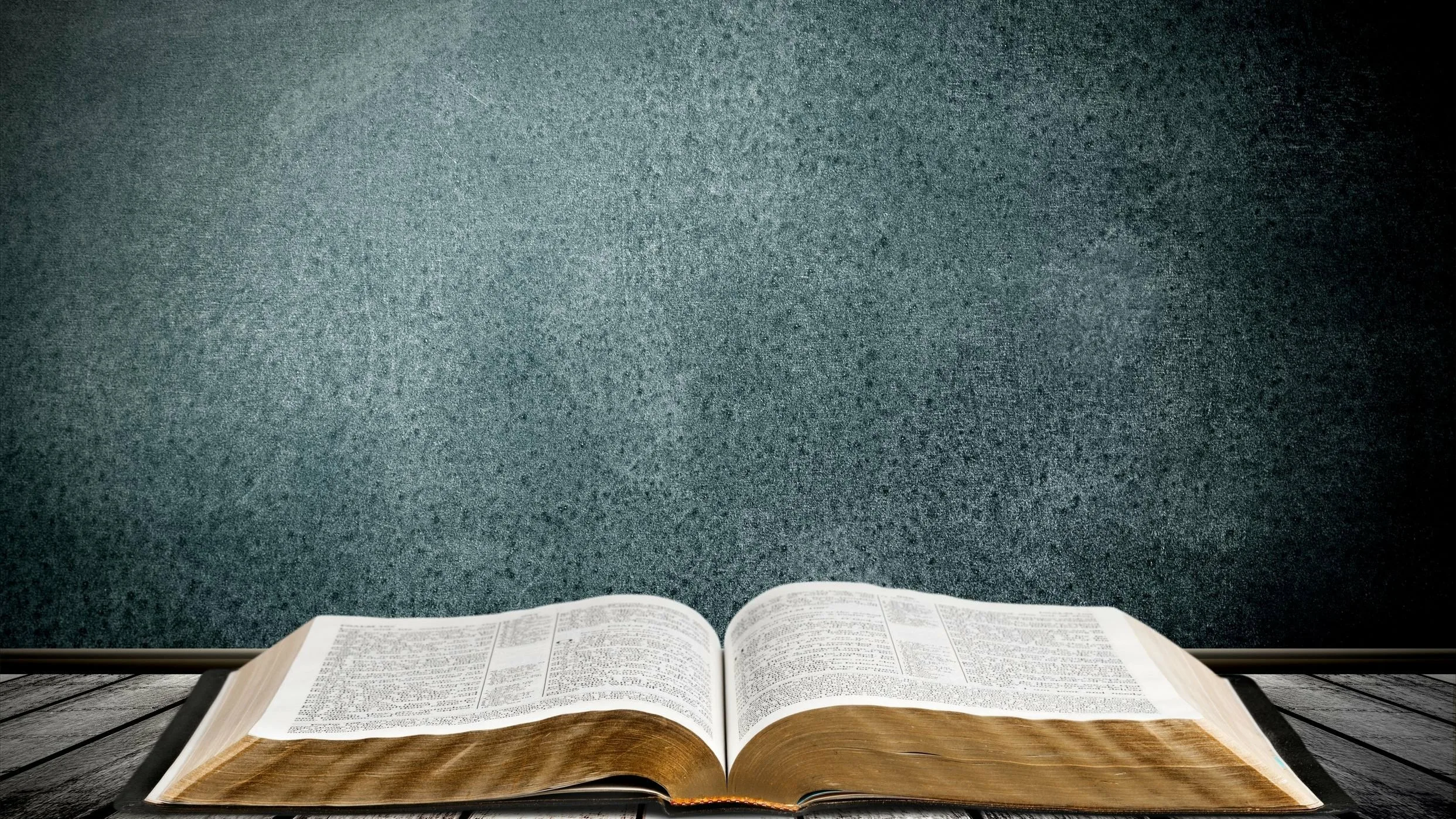 Основы природопользования. Лабораторный практикум : учебное пособие для СПО / П. В. Алборова, А. Х. Козырев, Л. М. Базаева, Д. К. Ханаева. — 2-е изд., стер. — Санкт-Петербург : Лань, 2023. — 142 с.— Текст : непосредственный
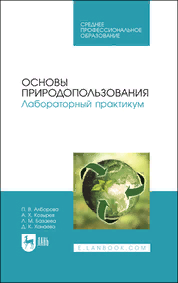 Учебное пособие по основам природопользования содержит теоретический материал, тестовые задания для лабораторно-практических занятий. Каждая тема снабжена конкретными заданиями и вопросами для самоконтроля. Соответствует современным требованиям Федерального государственного образовательного стандарта среднего профессионального образования и профессиональным квалификационным требованиям. Учебное пособие предназначено для студентов, получающих среднее профессиональное образование.
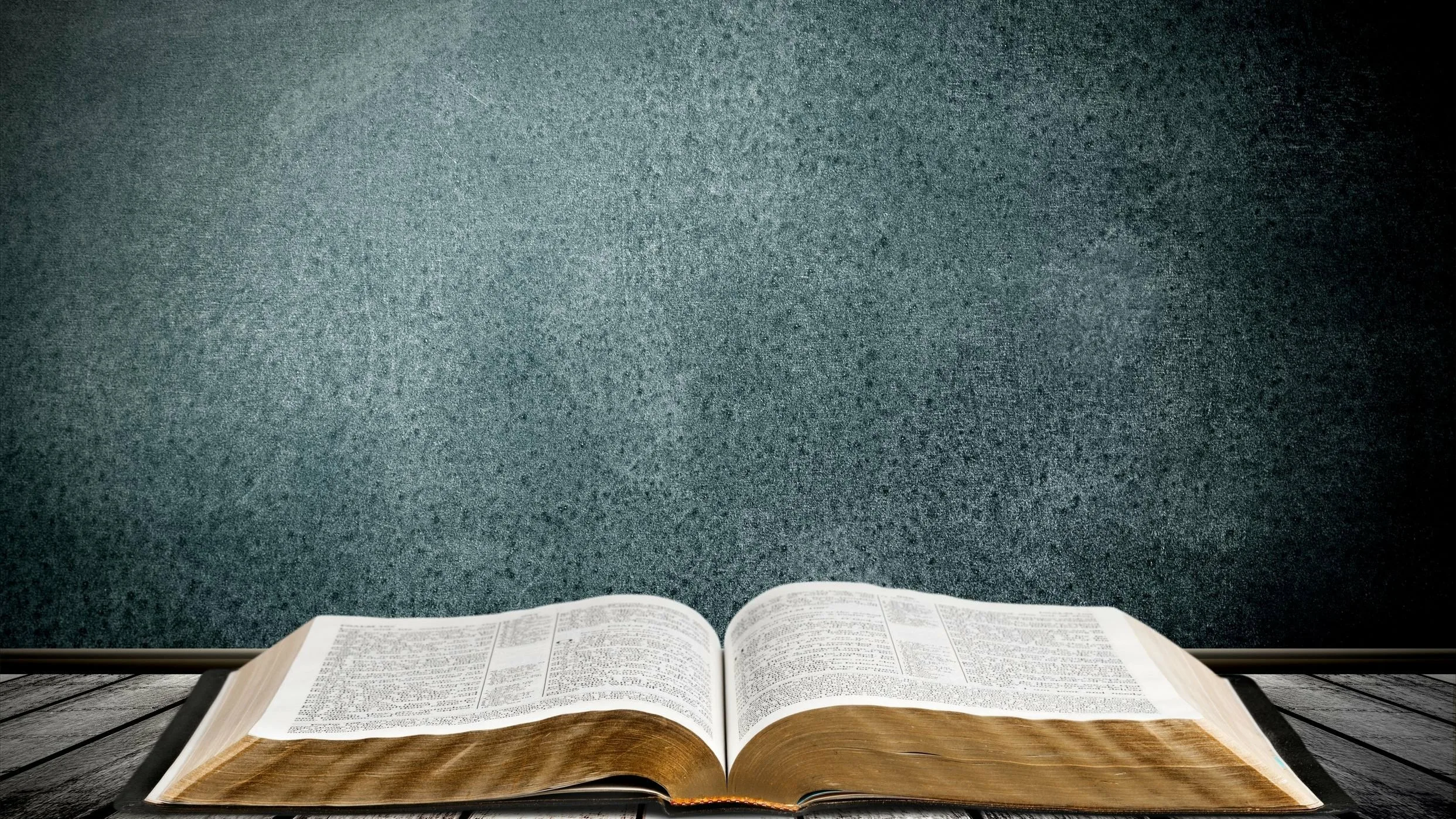 Основы природопользования и энергоресурсосбережения : учебное пособие для СПО / В. В. Денисов, И. А. Денисова, Т. И. Дрововозова, А. П. Москаленко ; под редакцией В. В. Денисова. — 3-е изд., стер. — Санкт-Петербург : Лань, 2023. — 400 с.— Текст : непосредственный
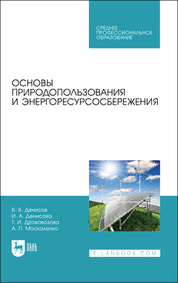 В учебном пособии анализируются основные понятия и законы экологии, включая социоприродные, закономерности и принципы природопользования. Большое значение уделено месту человека в биосфере, обеспечению экологической безопасности при освоении различных природных ресурсов. Особое внимание уделено природно-ресурсному потенциалу России и его сохранению, перспективам использования вторичных ресурсов, в частности отходов, а также возобновляемых источников энергии в аспекте энерго- и ресурсосбережения и экологически ориентированной модернизации отечественной экономики. Показана роль научно-технического прогресса в реализации принципов рационального природопользования в условиях экологических ограничений.
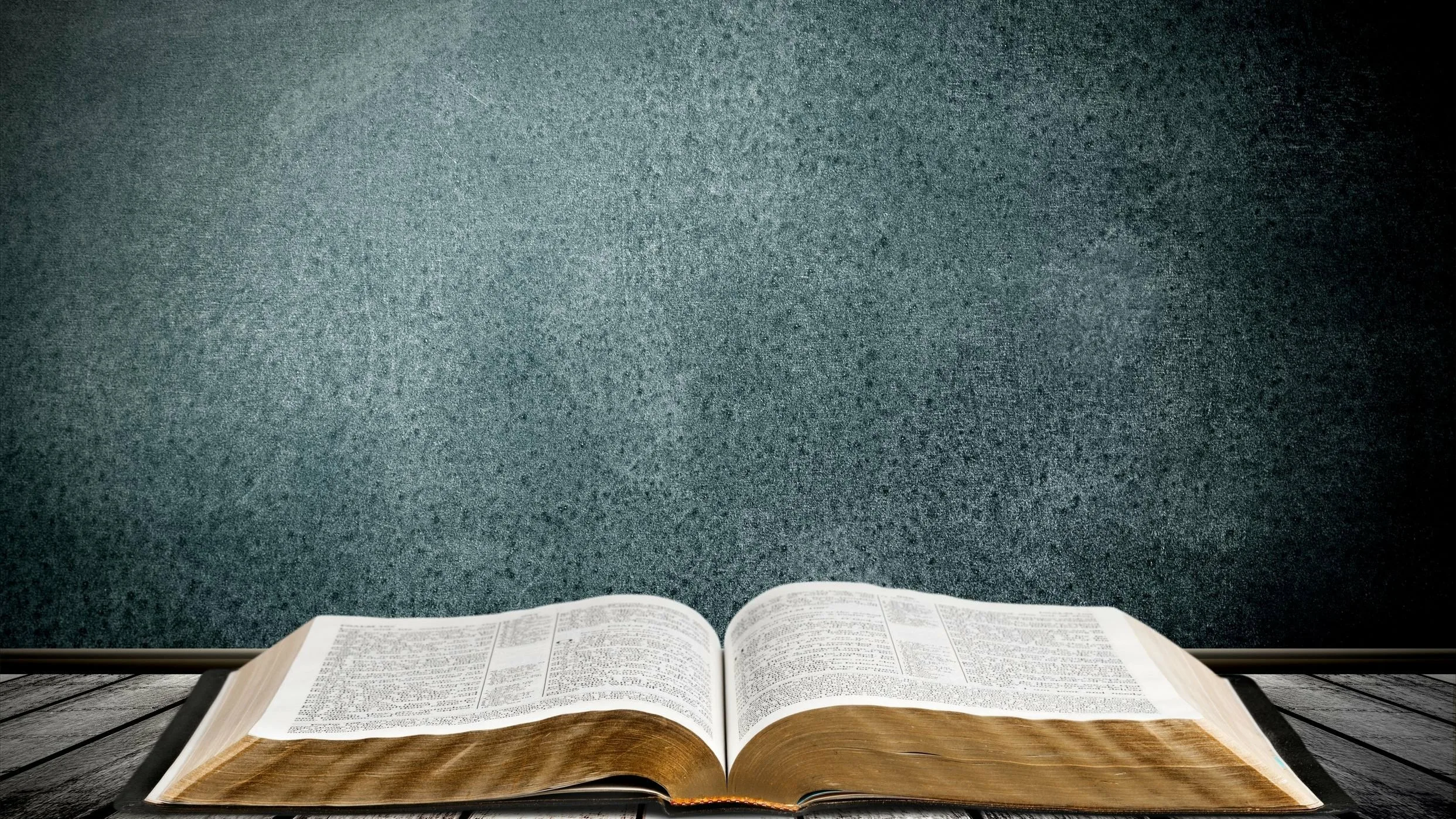 Колибаба, О. Б. Проектирование и эксплуатация систем газораспределения и газопотребления : учебное пособие для СПО / О. Б. Колибаба, В. Ф. Никишов, М. Ю. Ометова. — 4-е изд., стер. — Санкт-Петербург : Лань, 2023. — 204 с. —Текст : непосредственный
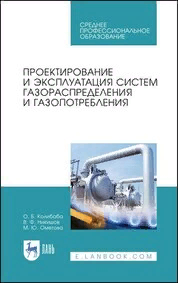 Учебное пособие содержит сведения по проектированию и эксплуатации газовых сетей городов, населенных пунктов, зданий различного назначения и промышленных предприятий. Приведены данные по конструктивному оформлению системы газоснабжения, выбору оборудования ГРП и ГРУ. Даны методики и примеры гидравлических расчетов кольцевых и тупиковых газопроводов различных категорий давления.
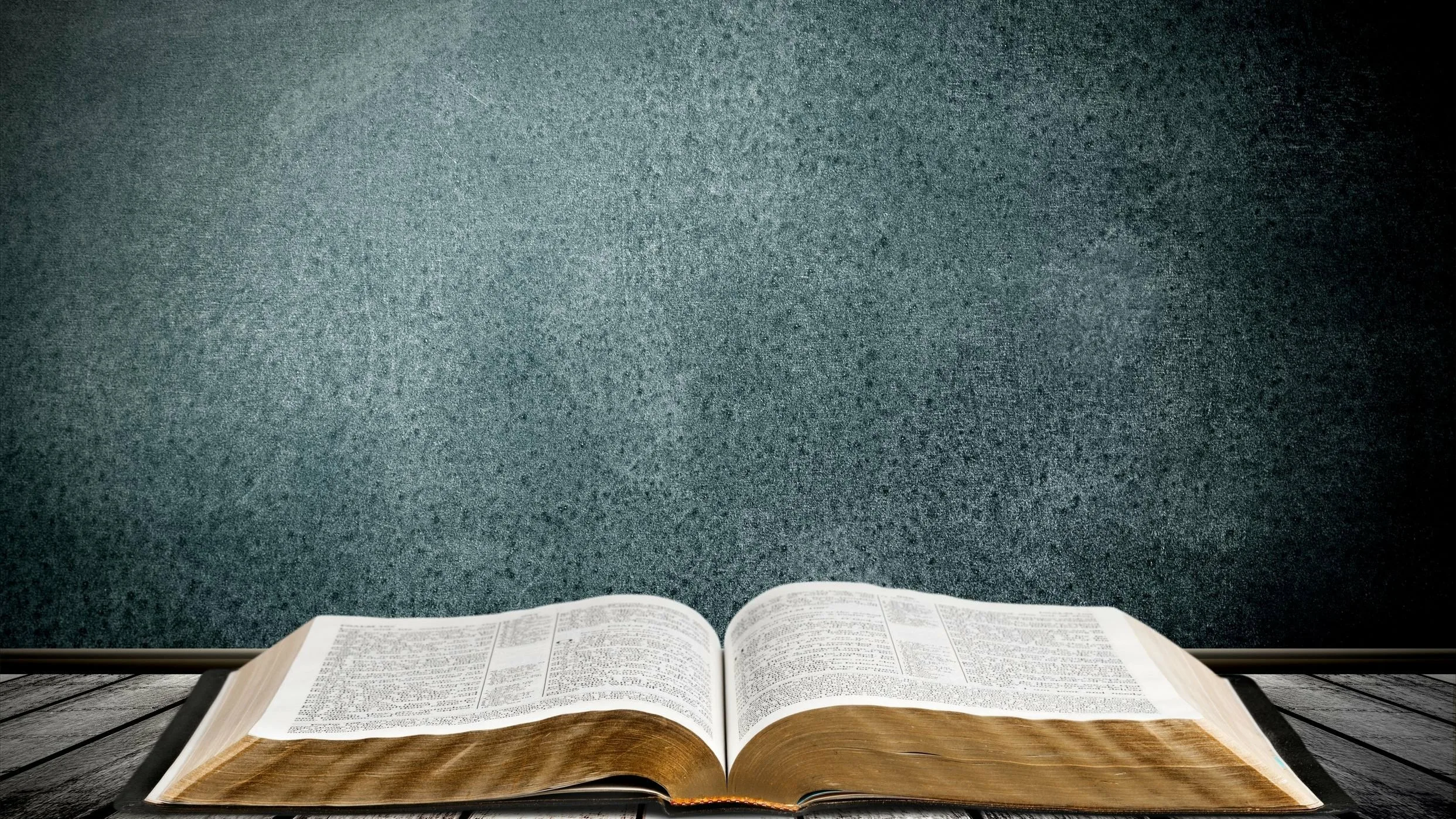 Пушина, Н. В. Основы предпринимательства и финансовой грамотности. Практикум : учебное пособие для СПО / Н. В. Пушина, Г. А. Бандура. — Санкт-Петербург : Лань, 2023. — 288 с.—Текст : непосредственный
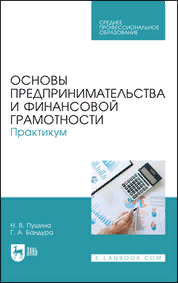 Практикум по новым учебным дисциплинам «Основы предпринимательства» и «Основы финансовой грамотности» содержит необходимый минимум теоретической информации и обширный материал для выполнения практической работы. Также в нем содержатся контрольные средства для оценки текущей успеваемости и итоговой проверки конечного образовательного результата. Все задания направлены на активизацию учебно-познавательной деятельности и формирование коммуникативных и регулятивных способностей обучающихся.
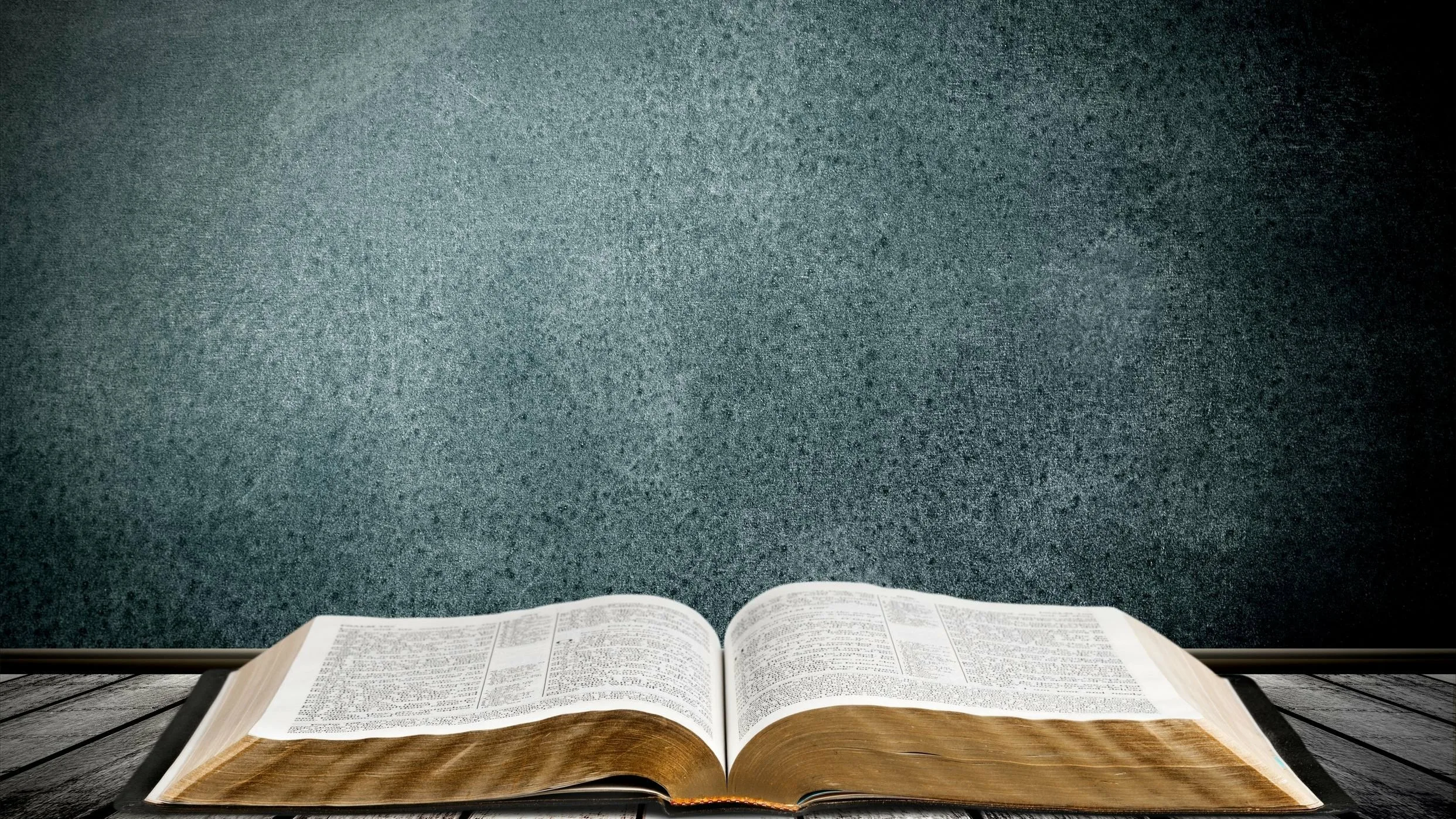 Бурнашева, Э. П. Основы бережливого производства : учебное пособие для СПО/ Э. П. Бурнашева. — 3-е изд., стер. — Санкт-Петербург : Лань, 2024. — 76 с.—Текст : непосредственный
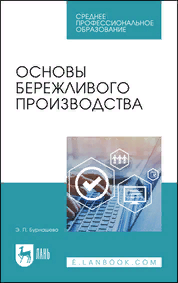 В последнее время достаточно много внимания в процессе модернизации предприятий уделяется внедрению системы «бережливого производства». Суть этой системы будущие инженеры и управленцы должны понять уже на студенческой скамье. Поэтому приоритетной целью пособия является ознакомление учащихся с ключевыми идеями бережливого производства и возможностями их применения в процессе профессиональной деятельности. В пособии излагается история возникновения системы «бережливого производства», разъясняется специфика ее философии. А затем — тема за темой, — раскрываются конкретные принципы системы «бережливого производства», внутренний механизм ее эффективности и обозначаются те трудности, которые могут встретиться будущим специалистам в процессе внедрения этой системы на реальном производстве.
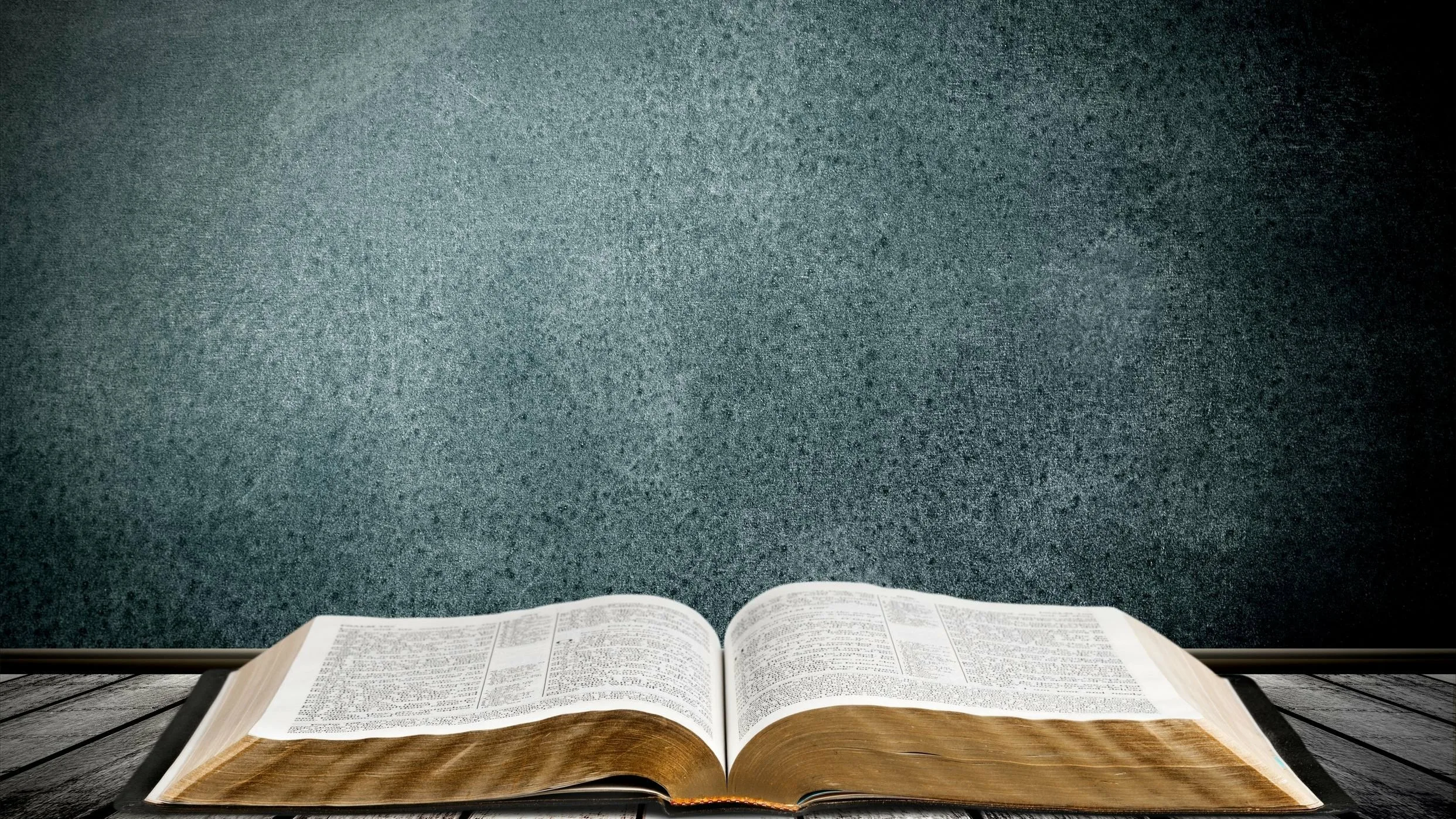 Кирнев, А. Д. Организационно-технологическое проектирование при производстве работ на объектах строительства, реконструкции и ремонта в курсовом и дипломном проектировании : учебное пособие для СПО / А. Д. Кирнев. — 2-е изд., испр. и доп. — Санкт-Петербург : Лань, 2023. — 552 с.—Текст : непосредственный
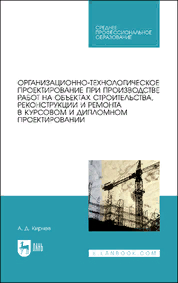 В учебном пособии излагается методика выполнения курсовой работы (проекта) или выпускной квалификационной работы (дипломного проекта) в составе организационно-технологического раздела (части) по осуществлению организации и выполнения строительно-монтажных, ремонтных работ, а также работ по реконструкции в соответствии с требованиями нормативно-технической документации, рабочими чертежами и проектом производства работ, которая определяет состав, содержание и их последовательность. Освещены вопросы проектирования механизации работ, календарного и сетевого планирования. Методические требования проиллюстрированы практическими примерами и приводятся необходимые нормативно-справочные материалы.
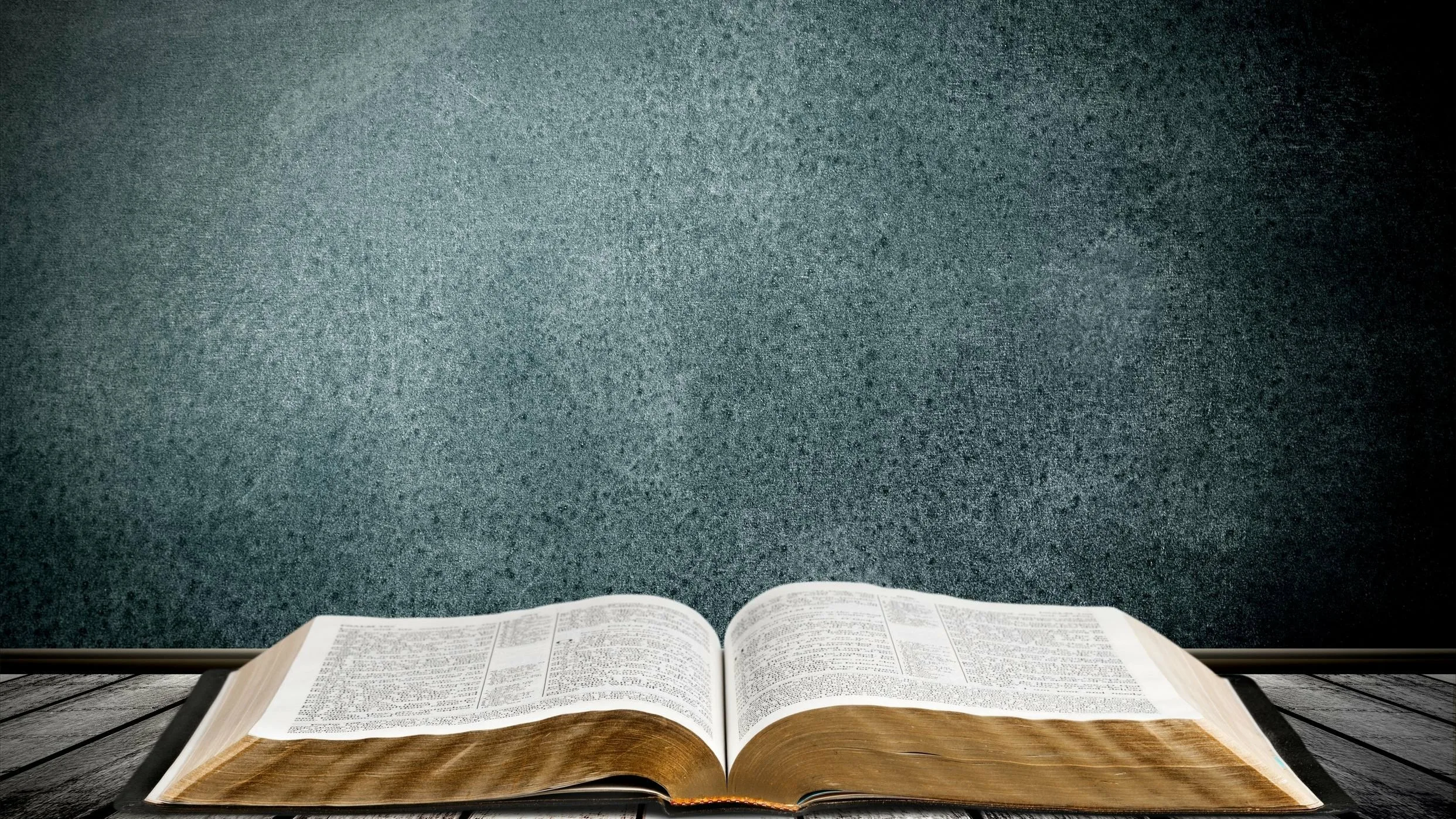 Кирнев, А. Д. Организация и технология процессов при строительстве и реконструкции строительных объектов в составе проекта производства работ : учебное пособие для СПО / А. Д. Кирнев. — Санкт-Петербург : Лань, 2023. — 516 с. —Текст : непосредственный
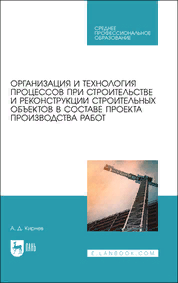 В учебном пособии в соответствии с ФГОС СПО излагаются вопросы по правилам подсчета объема строительных работ, методике составления проектов производства работ (ППР), производству работ подъемными сооружениями (ППР ПС) и технологических карт (ТК) на строительномонтажные и трудовые процессы при возведении (реконструкции, ремонте) зданий, сооружений и технологии их выполнения. Приводятся наглядные примеры составления проектов производства работ, производства работ подъемными сооружениями (кранами) и технологических карт для строительного производства.
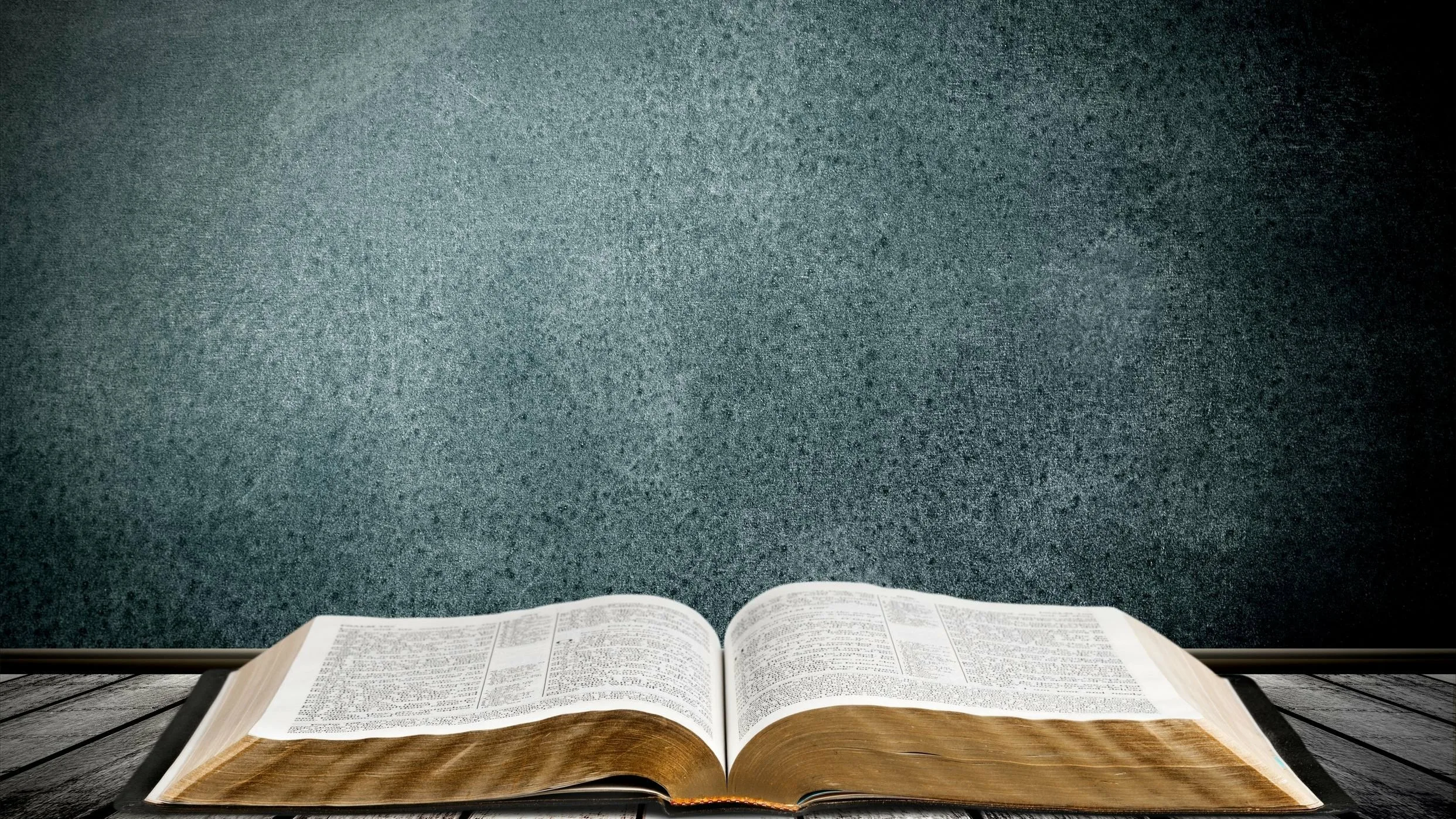 Ищенко, И. И. Каменные работы : учебник для СПО / И. И. Ищенко. — 10-е изд., стер. — Санкт-Петербург : Лань, 2023. — 240 с. —Текст : непосредственный
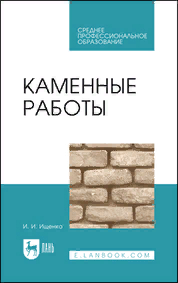 В учебнике изложены сведения о частях зданий, гидроизоляции каменных конструкций. Приведены основные принципы и методы каменных, кирпичных, бутовых и бутобетонных кладок, кладок из керамических и искусственных камней. Рассматриваются геодезические работы на стройках, монтажные работы при возведении каменных зданий, производство каменных и монтажных работ зимой, ремонт и восстановление каменных конструкций, организация производства и труда на стройках.
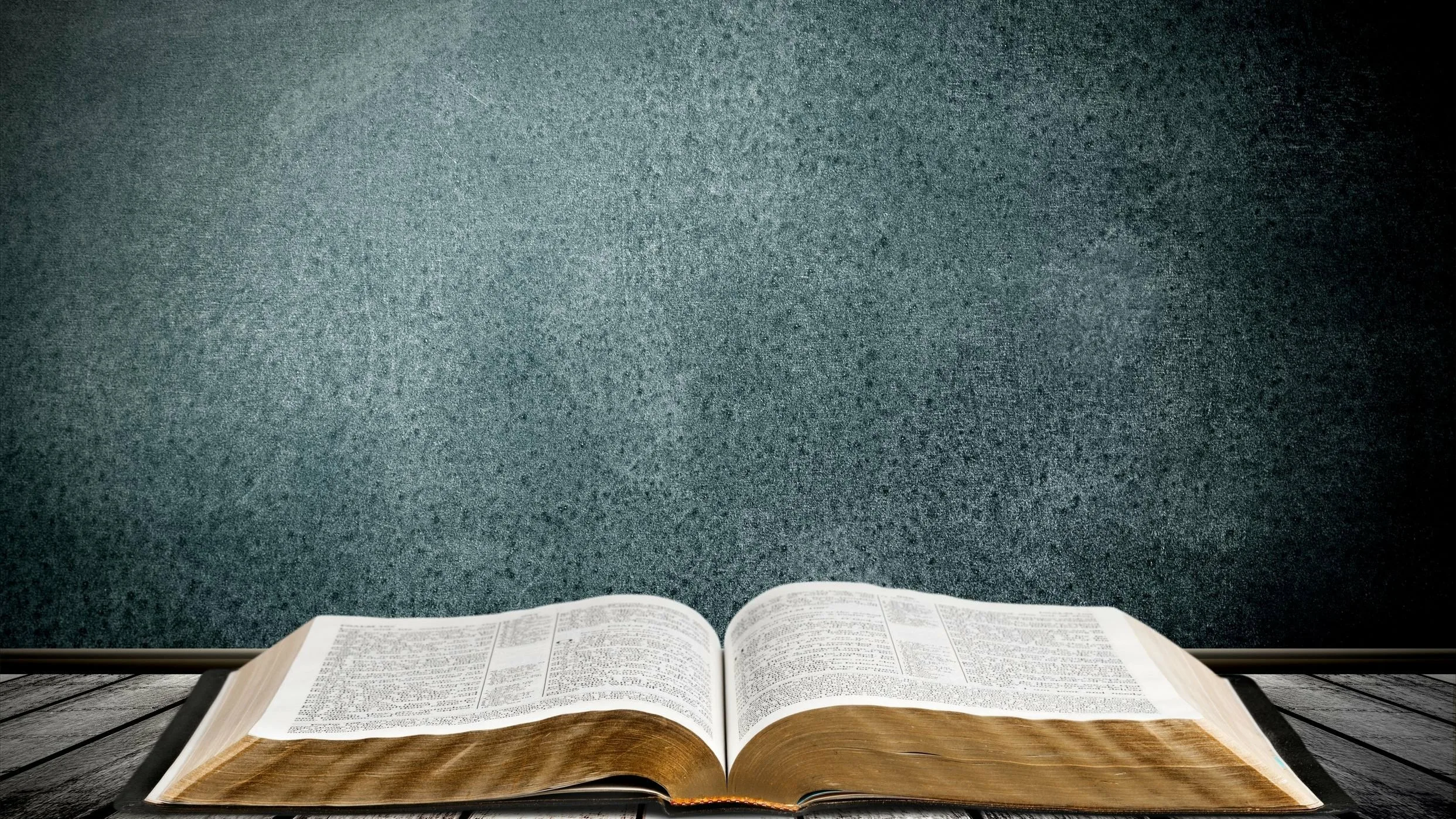 Ковязин, В. Ф. Инженерное обустройство территорий : учебное пособие для СПО / В. Ф. Ковязин. — 2-е изд., стер. — Санкт-Петербург : Лань, 2022. — 480 с.—Текст : непосредственный
Рассмотрены теоретические основы инженерного обустройства незастроенных и застроенных территорий. В первой части «Инженерное обустройство незастроенных территорий» рассматриваются особенности гидрологии территории, различные способы осушения и орошения земель, противоэрозионные и лесомелиоративные мероприятия, нормативы химической мелиорации и технология рекультивации городских и пригородных территорий. Во второй части «Инженерное обустройство застроенных территорий» приводятся нормативы и технология строительства и эксплуатации дорог, улиц, площадей и тротуаров; подземных и наземных инженерных коммуникаций, планирование ландшафтно-рекреационных зон и мероприятия по благоустройству и озеленению территорий населенных пунктов.
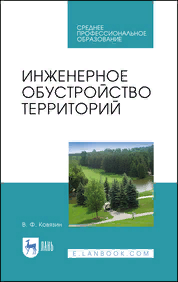 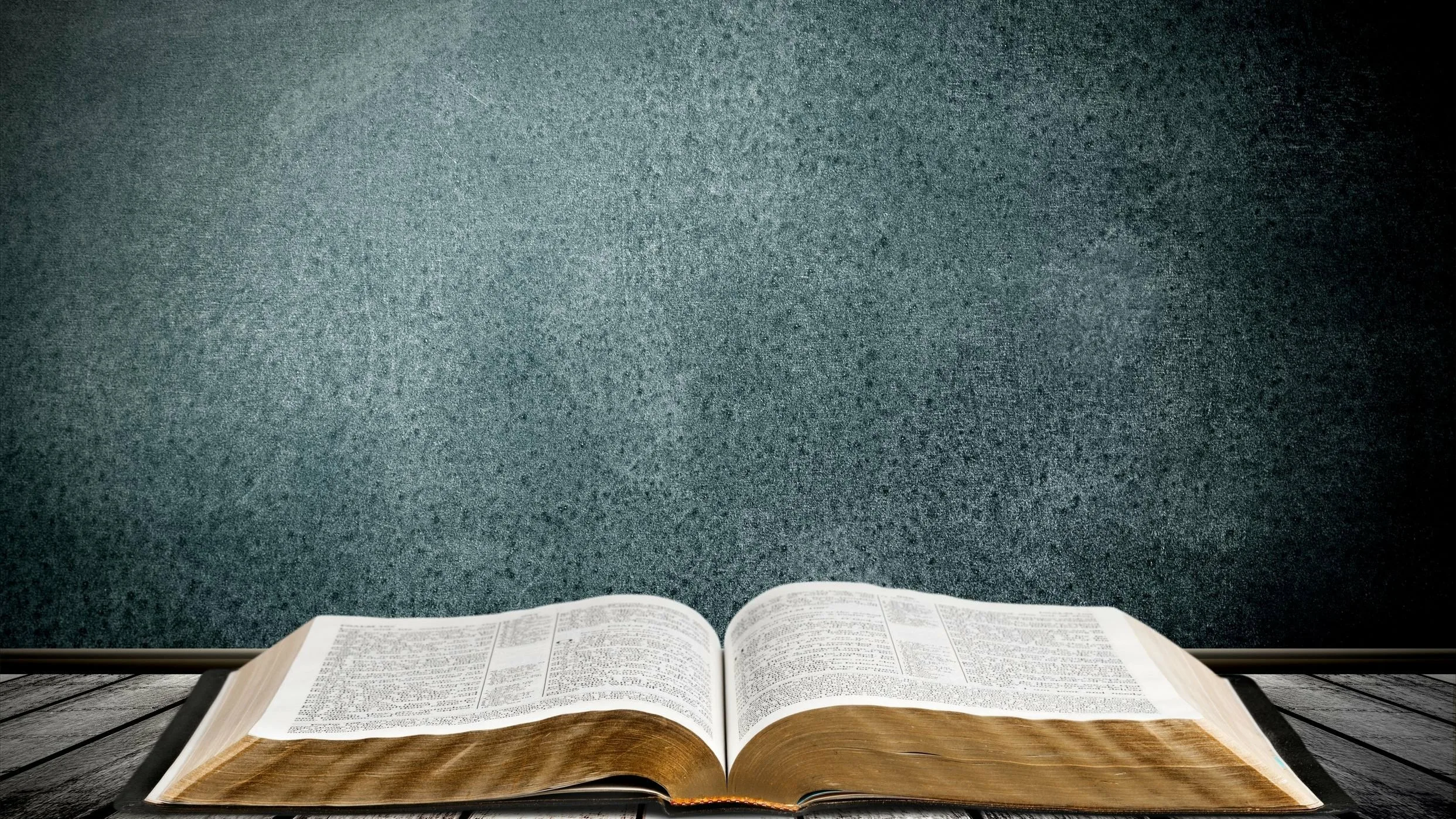 Серга, Г. В. Инженерная графика для машиностроительных специальностей : учебник для СПО / Г. В. Серга, И. И. Табачук, Н. Н. Кузнецова ; под редакцией Г. В. Серга. — 4-е изд., стер. — Санкт-Петербург : Лань, 2023. — 276 с.—Текст : непосредственный
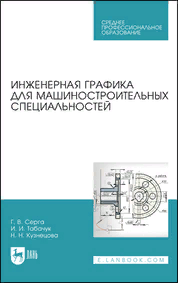 В учебнике приводятся необходимые сведения по оформлению и технике выполнения чертежей, даются основы машиностроительного черчения, рассматриваются часто встречающиеся в черчении геометрические построения.
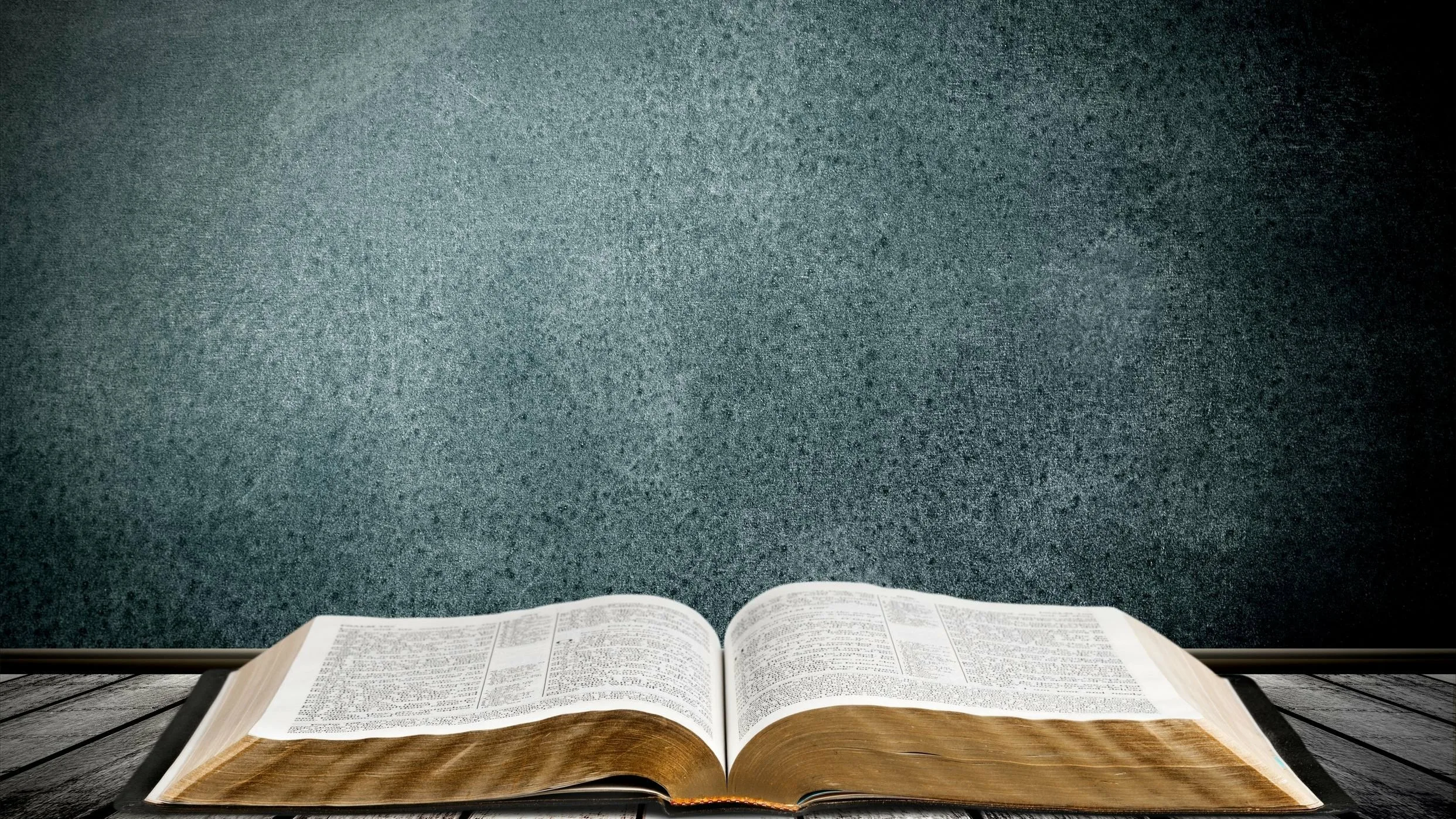 Серга, Г. В. Инженерная графика для строительных специальностей : учебник / Г. В. Серга, И. И. Табачук, Н. Н. Кузнецова ; под общей редакцией Г. В. Серги. — 2-е изд., испр. — Санкт-Петербург : Лань, 2022. — 300 с.—Текст : непосредственный
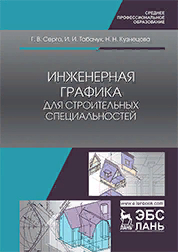 В учебнике приводятся необходимые сведения по оформлению и технике выполнения чертежей, даются основы строительного черчения, рассматриваются часто встречающиеся в черчении геометрические построения, ЕСКД и СПДС, чертежи зданий и их конструкций.
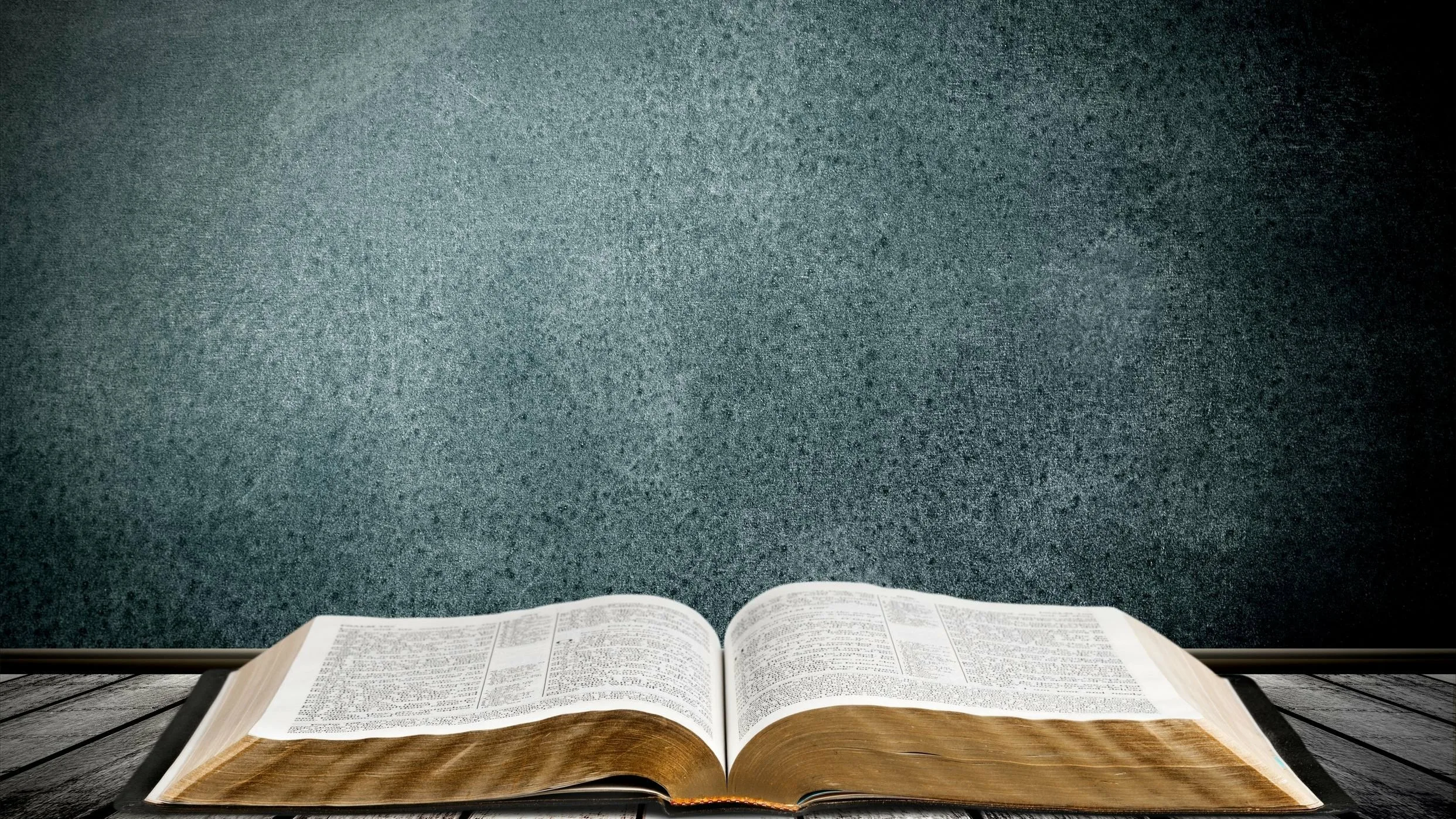 Цай, Т. Н. Строительные конструкции. Железобетонные конструкции : учебник / Т. Н. Цай. — 3-е изд., стер. — Санкт-Петербург : Лань, 2022. — 464 с.—Текст : непосредственный
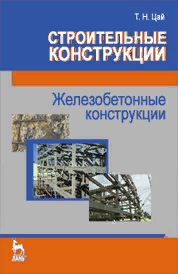 В учебнике освещаются основы теории расчета и конструирования железобетонных конструкций. Рассматриваются сборные, монолитные, сборно-монолитные и предварительно наряженные железобетонные конструкции промышленных и гражданских зданий и сооружений. Приведены примеры расчета и конструирования. Учебник предназначен для студентов средних специальных учебных заведений, обучающихся по строительным специальностям.
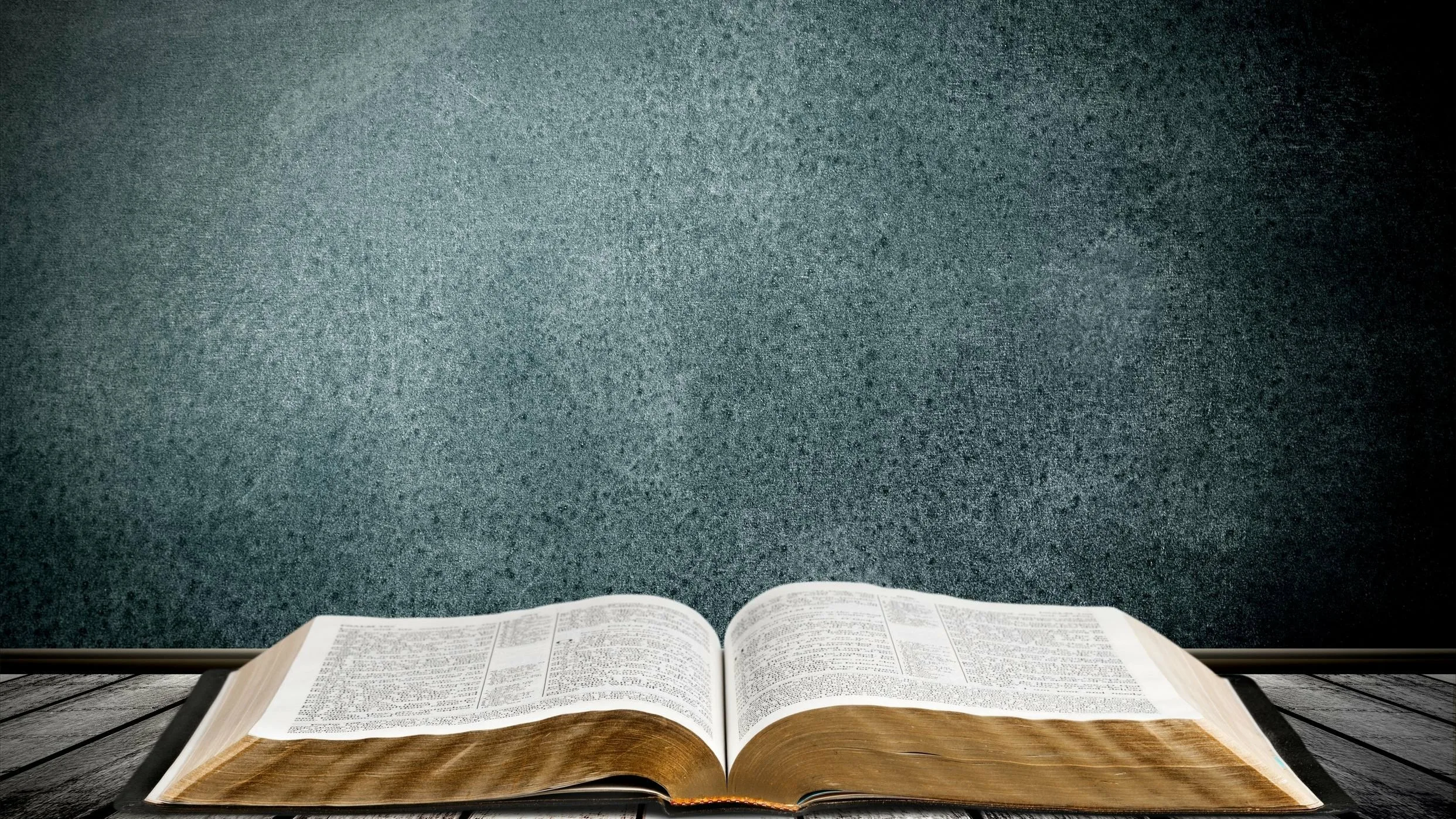 Цай, Т. Н. Строительные конструкции. Металлические, каменные, армокаменные конструкции. Конструкции из дерева и пластмасс. Основания и фундаменты : учебник / Т. Н. Цай, М. К. Бородич, А. П. Мандриков. — 3-е изд., стер. — Санкт-Петербург : Лань, 2022. — 656 с.—Текст : непосредственный
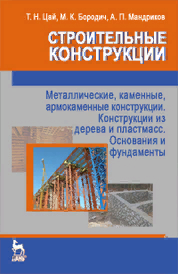 В учебнике рассмотрены основные вопросы проектирования и расчета строительных конструкций: металлических, каменных, деревянных и из синтетических материалов. Изложены основные положения проектирования и расчета оснований и фундаментов. Учебник предназначен для студентов средних специальных учебных заведений, обучающихся по строительным специальностям.